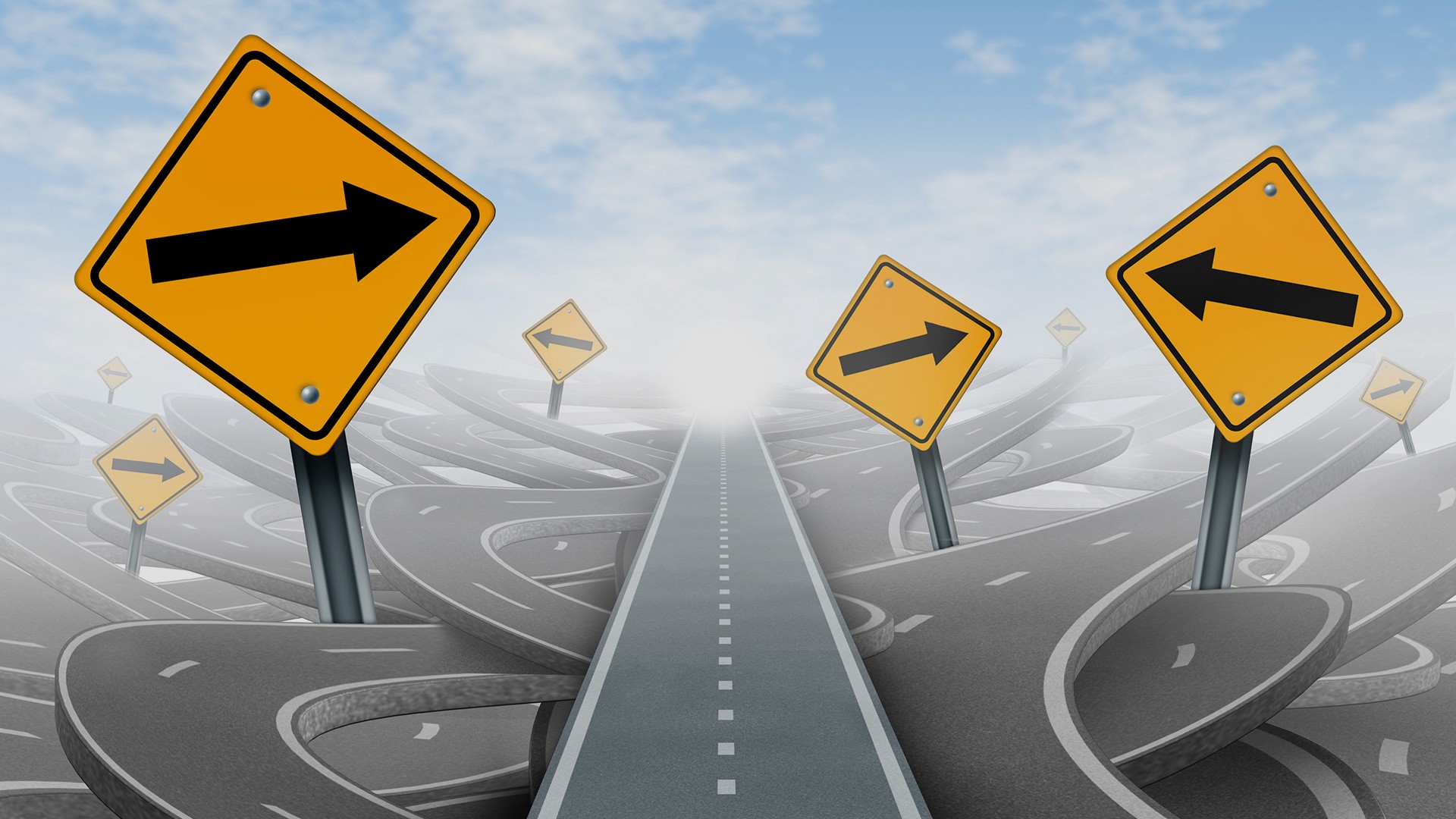 American Rescue Plan Act Weekly Office Hours
ARP Zoom Office HoursBring Your Coffee/Lunch & Your Questions
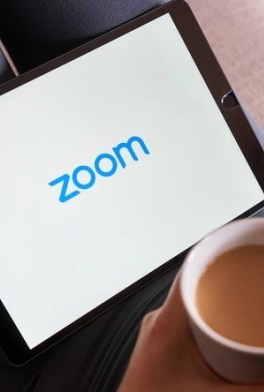 Wednesday, September 8, at 8:30am
We will prioritize questions on working with nonprofits and other subrecipients but will address other questions as time allows
Tuesday, September 14, at 12:00pm
We will prioritize questions on water/sewer/stormwater infrastructure expenditures but will address other questions as time allows
Thursday, September 23, at 8:30am
Monday, September 27, at 12:00pm
Monday, October 4, at 8:30am
Thursday, October 14, at 12:00pm
Friday, October 22, at 8:30am
We will focus on the Project and Expenditure Report (deadline Oct. 31, 2021) but will address other questions as time allows
Tuesday, October 26, at 12:00pm
ARP/CSLRF Course
Forthcoming Resources
For NEUs: Annotated guide to registering with ID.Me, designating employees, and accessing US Treasury Portal for Oct. 31 report
For All: Updated grant project ordinance template formatted by EC to allow better tracking for Report purposes
For All: Template and instruction guide to track projects – descriptions, obligations, expenses, contract, subrecipient awards, outcome measures, etc. 

What Else is Needed?
Subrecipient Policies????
Please send them to Kara at millonzi@sog.unc.edu
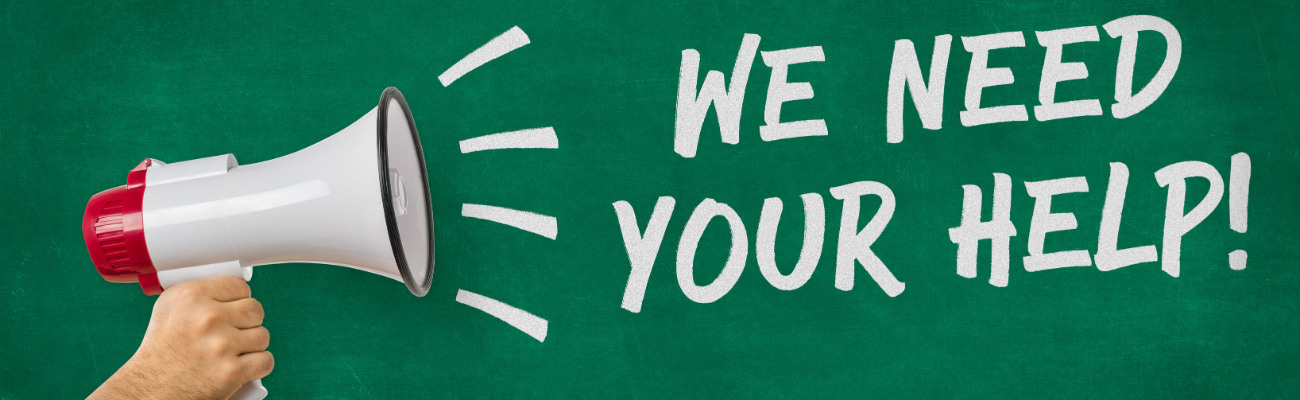 Sample ECs (See Appendix to US Treasury Compliance Guide)
Can we provide funds to Nonprofit to do X?
Can we provide funds to Nonprofit to provide academic services to students impacted by COVID?
Can we provide funds to Nonprofit to provide academic services to kids impacted by COVID?Step 1: Identify EC
: Services to Disproportionately Impacted Communities 
3.1  Education Assistance: Early Learning* ^ 
3.2  Education Assistance: Aid to High-Poverty Districts ^ 
3.3  Education Assistance: Academic Services* ^ 
3.4  Education Assistance: Social, Emotional, and Mental Health Services* ^ 
3.5  Education Assistance: Other* ^ 
3.6  Healthy Childhood Environments: Child Care* ^ 
3.7  Healthy Childhood Environments: Home Visiting* ^ 
3.8  Healthy Childhood Environments: Services to Foster Youth or Families Involved 
in Child Welfare System* ^ 
3.9  Healthy Childhood Environments: Other* ^ 
3.10  Housing Support: Affordable Housing* ^ 
3.11  Housing Support: Services for Unhoused Persons* ^ 
3.12  Housing Support: Other Housing Assistance* ^ 
3.13  Social Determinants of Health: Other* ^ 
3.14  Social Determinants of Health: Community Health Workers or Benefits Navigators* ^ 
3.15  Social Determinants of Health: Lead Remediation ^ 
3.16  Social Determinants of Health: Community Violence Interventions*
Step 2:
Specific project description, defining scope and funding need, consistent with US Treasury guidance
Step 3: Identify State Law Authority
160D-1311. Community development programs and activities. 
(a) A local government is authorized to engage in, to accept federal and State grants and loans for, and to appropriate and expend funds for community development programs and activities. In undertaking community development programs and activities, in addition to other authority granted by law, a local government may engage in the following activities: 
	(1)  Programs of assistance and financing of rehabilitation of private buildings 	principally for the benefit of low- and moderate-income persons, or for the 	restoration or preservation of older neighborhoods or properties, including direct 	repair, the making of grants or loans, the subsidization of interest payments on 	loans, and the guaranty of loans. 
	(2)  Programs concerned with employment, economic development, crime 	prevention, child care, health, drug abuse, education, and welfare needs of 	persons of low and moderate income.
Step 4: Contractor vs. Subrecipient
Sharing ARP funds with Nonprofits and Other Private Entities
Recipient government must perform noncompliance risk assessment on subrecipient and tailor monitoring according to risk.
Recipient government should develop written policies and procedures for subrecipient monitoring and risk assessment and maintain records of all award agreements identifying or otherwise documenting subrecipients’ compliance obligations
See G.S. 160A-20.1 & G.S. 153A-449

Contract must clearly identify in writing:

That award is subaward of ARP funds,
Specific purposes for which ARP funds will be spent, and
Performance accounting and other process/ compliance/ reporting/ documentation requirements (see 2 CFR 200.332)
What Determines ARP/FRF Allowable Expenditures?
ARP/FRF Allowable Expenditures
ARP Compliance
Uniform Guidance (CFR Part 200 & Compliance Supplement)
Procurement/Contracting Requirements
Allowable Costs
Internal Controls
Reporting
Subrecipient Monitoring
Program Income
Equipment and Real Property Management
Cash Management
Audit Requirements
State Law (LGBFCA & Procurement Rules)
Budgeting
Accounting
Reporting
Independent Audit
Procurement/Contracting Requirements
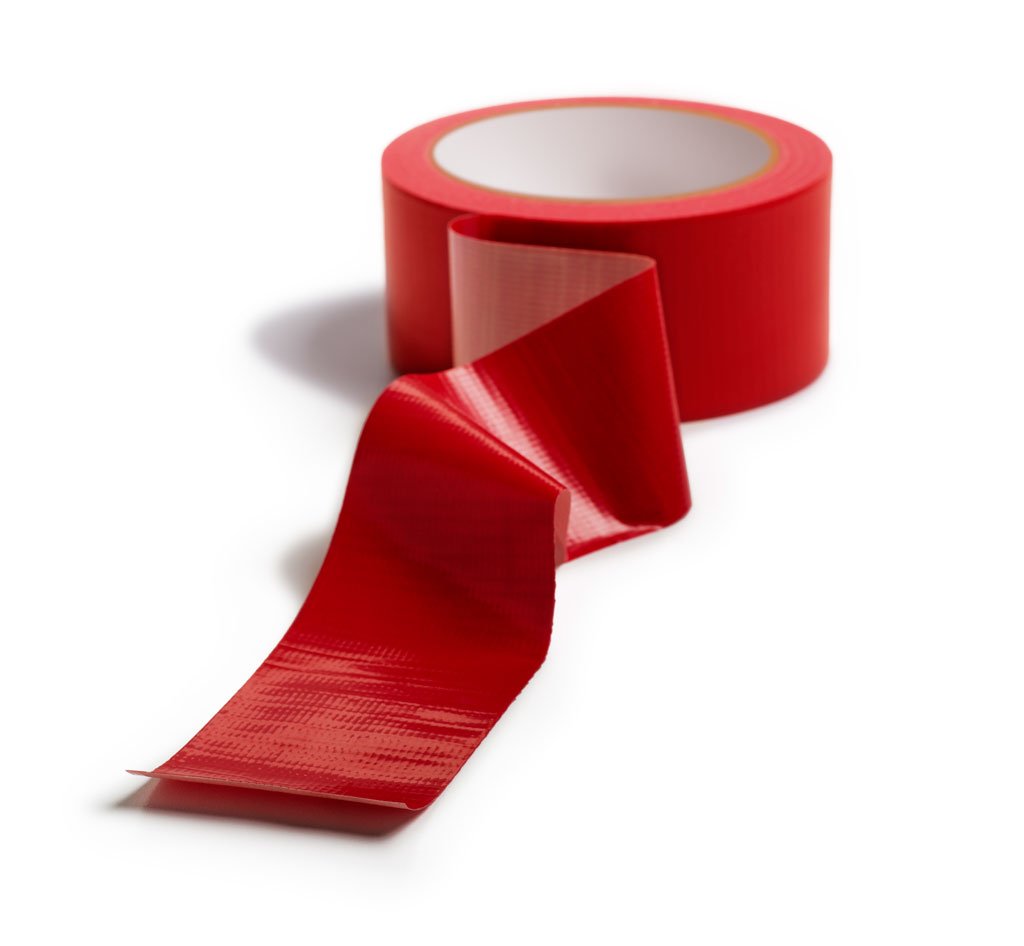 Reporting
More info on Report requirements is available here.
Establish Internal Controls and Document Determinations of Eligible Use
§ 200.303  Internal controls. Recipient Must:
(a) Establish and maintain effective internal control over the Federal award that provides reasonable assurance that the  non-Federal entity is managing the  Federal award in compliance with Federal statutes, regulations, and the terms and conditions of the  Federal award. These  internal controls should be in compliance with guidance in “Standards for Internal Control in the Federal Government” issued by the Comptroller General of the United States or the “Internal Control Integrated Framework”, issued by the Committee of Sponsoring Organizations of the Treadway Commission (COSO).
(b) Comply with the U.S. Constitution, Federal statutes, regulations, and the terms and conditions of the Federal awards.
(c) Evaluate and monitor the non-Federal entity's compliance with statutes, regulations and the terms and conditions of Federal awards.
(d) Take prompt action when instances of noncompliance are identified including noncompliance identified in audit findings.
(e) Take reasonable measures to safeguard protected personally identifiable information and other information the  Federal awarding agency or  pass-through entity designates as sensitive or the  non-Federal entity considers sensitive consistent with applicable Federal,  State, local, and tribal laws regarding privacy and responsibility over confidentiality.
Set up and Test Internal Control Processes NOW
Procurement/Contracting Requirements
Allowable Costs
Internal Controls
Subrecipient Monitoring
Program Income
Equipment and Real Property Mgmt
Cash Mgmt
Audit Requirements
Preaudit
Disbursement Process
Investments
Daily Deposit/Collateralization of Deposits
Budgeting Requirements
Segregation of Duties
Rotation of Duties
Chain of Custody for Transactions
Clear Approval Processes
Contracting Requirements
Audit
Etc.
Build off reporting requirements
Documentation of ARP-eligibility
Documentation of state law authority
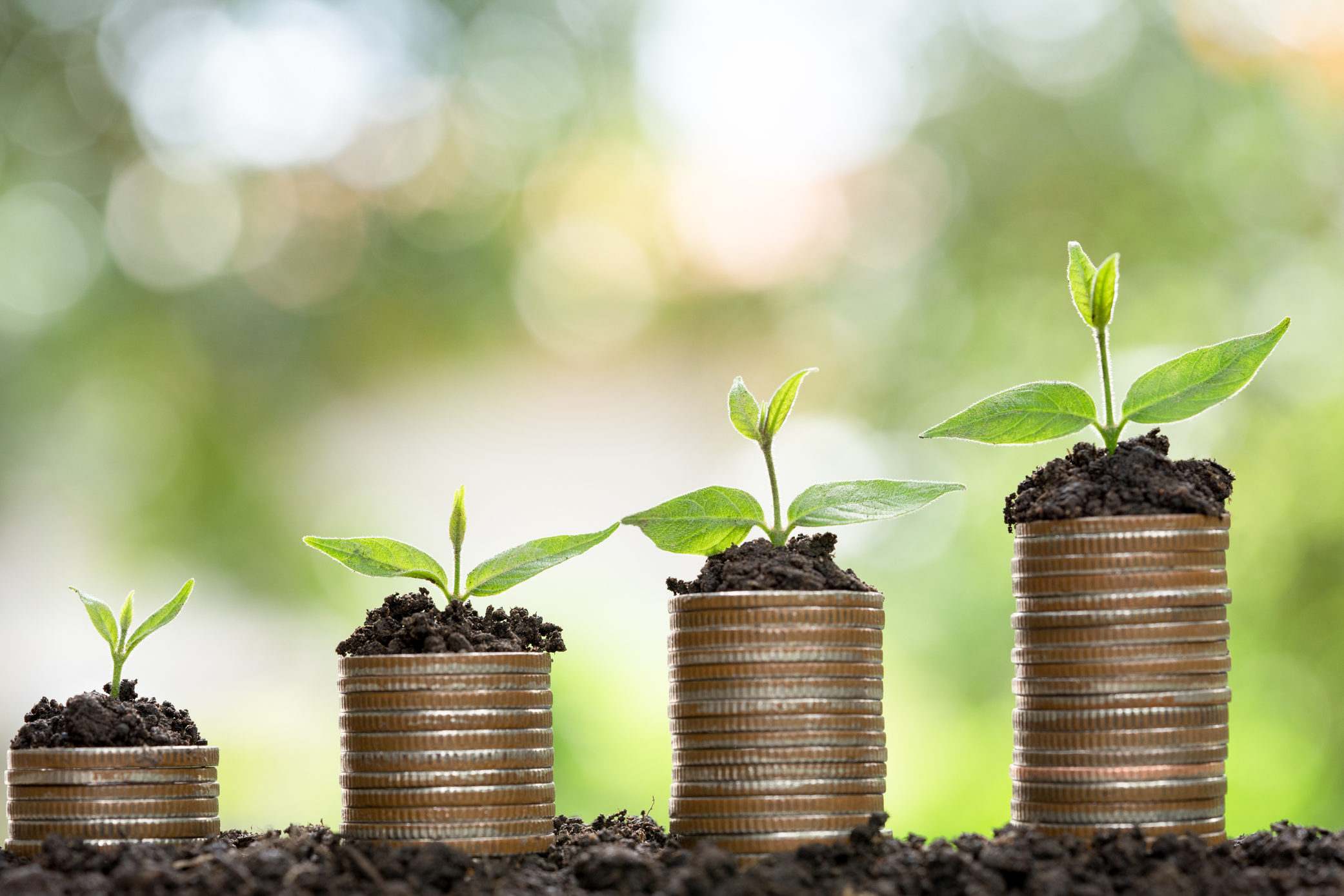 Cash Management
Invest according to G.S. 159-30. 
ARP/FRF monies are NOT SUBJECT to the requirement of the Cash Management Improvement Act. They also are not subject to the requirement of 2 CFR 200.305(b)(8)-(9) to maintain balances in an interest-bearing account and remit payments to Treasury. 
Local governments are NOT required to remit interest earned on ARP/FRF monies to the US Treasury. 
Local governments MAY RETAIN the interest earnings to use for administrative expenses or any other purpose authorized by state law. 
The investment earnings ARE NOT subject to the ARP expenditure restrictions.
“[E]ligible uses under this category must be in response to the disease itself or the harmful consequences of the economic disruptions resulting from or exacerbated by the COVID-19 public health emergency”

Assess short and long-term effects on public health of COVID-19 and identify how program/project/activity addresses them
Specifically identify negative impact from COVID-19 and identify how program/project/activity addresses the negative impact 
Focus on those most disproportionately impacted by the pandemic; broader expenditure authority in Qualify Census Tracts (QCT)
Make sure there is state law authority for the particular program/project/activity
Allows a local government to use ARP monies to fund (most) general government services, to the extent that the local government experiences a reduction in general revenue during the pandemic, according to specified formula.

Compares “general revenue,” as defined by US Treasury in each of four calendar years (2020-2023) to artificially inflated base year general revenue
Any resulting “lost revenue" may be expended for most general government services authorized by state law 
See American Rescue Plan Act of 2021 (ARP): Local Government Expenditures of ARP funds for General Government Purposes
“[T]o provide premium pay to eligible workers performing essential work during the COVID-19 public health emergency….”

Local governments have broad authority to determine which workers are essential, but they must regularly perform in-person work, interact with others at work, or physically handle items handled by others. 

May not be used as substitute for regular earnings.

May be retroactive to the start of the pandemic; but check with your attorney for potential state law issues.

US Treasury emphasizes the need for recipients to prioritize premium pay for lower income workers. Premium pay that would increase a worker’s total pay above 150% of the greater of the state or county average annual wage requires specific justification for how it responds to the needs of these workers.

All premium pay must comply with state law authority.
Aligns eligible uses with the types or categories of projects that would be eligible to receive financial assistance through the EPA’s Clean Water State Revolving Fund (CWSRF) or Drinking Water State Revolving Fund (DWSRF).

DWSRF: Projects include treatment, transmission and distribution (including lead service line replacement), source rehabilitation and decontamination, storage, consolidation, and new systems development. 

CWSRF: Projects include construction of publicly- owned treatment works, nonpoint source pollution management, national estuary program projects, decentralized wastewater treatment systems, stormwater systems, water conservation, efficiency, and reuse measures, watershed pilot projects, energy efficiency measures for publicly-owned treatment works, water reuse projects, security measures at publicly-owned treatment works, and technical assistance to ensure compliance with the Clean Water Act. 

NO State Law Authority for Broadband Infrastructure (but watch for new legislation)